Mathematics
Growth and Decay.Downloadable Resource - Repeated percentage change
Miss Oreyomi
Mr. Thomas
‹#›
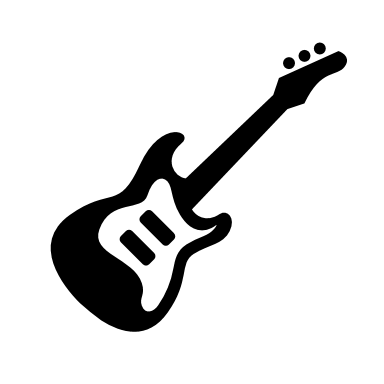 Yasmin buys a guitar for £80.
After a year, it has gone up in value by 10%.
After another year, it has gone down in value by 10%.
It increased in value, then decreased in value by the same amount. So now it’s worth £80 again
I think it’s worth more than £80
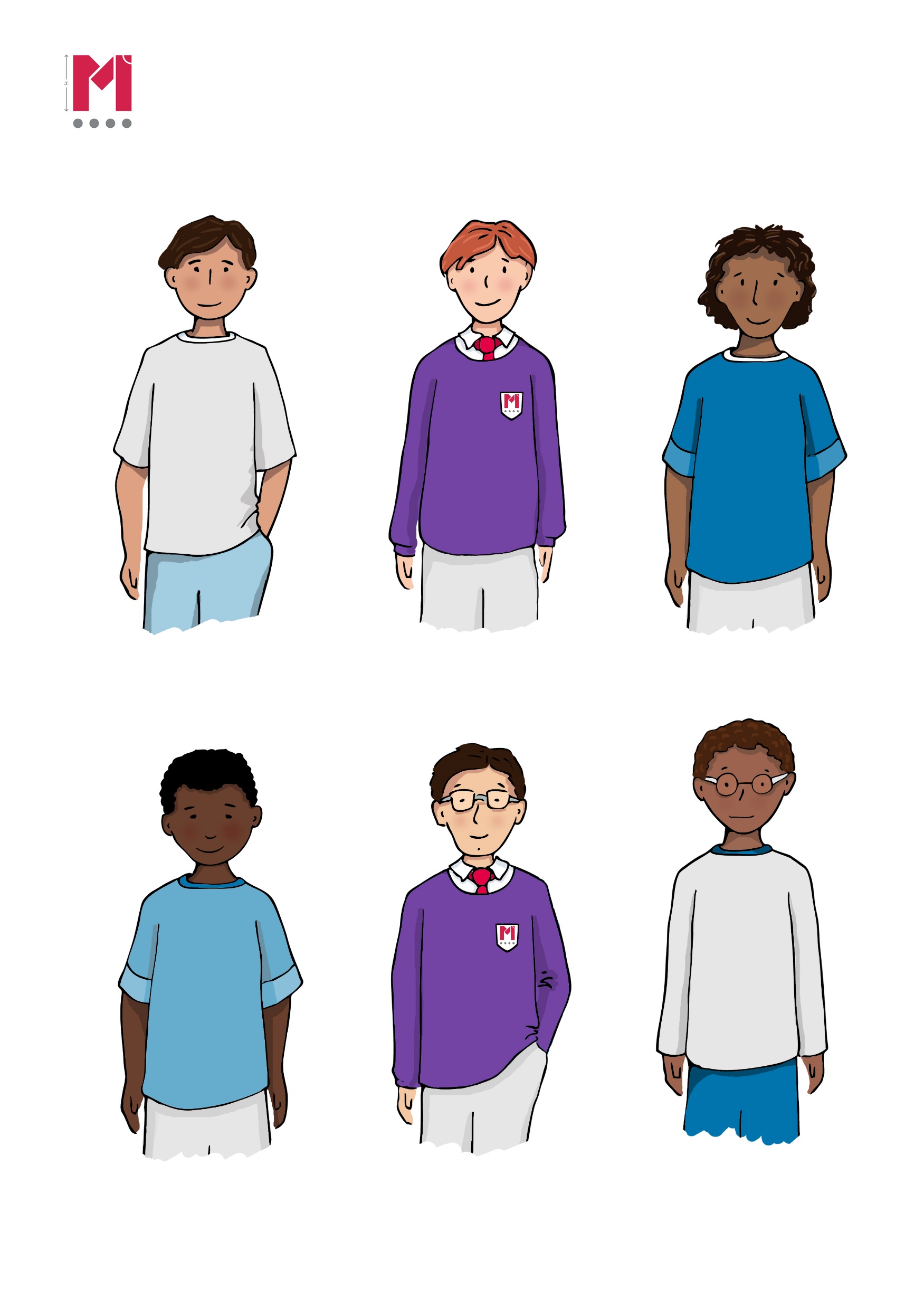 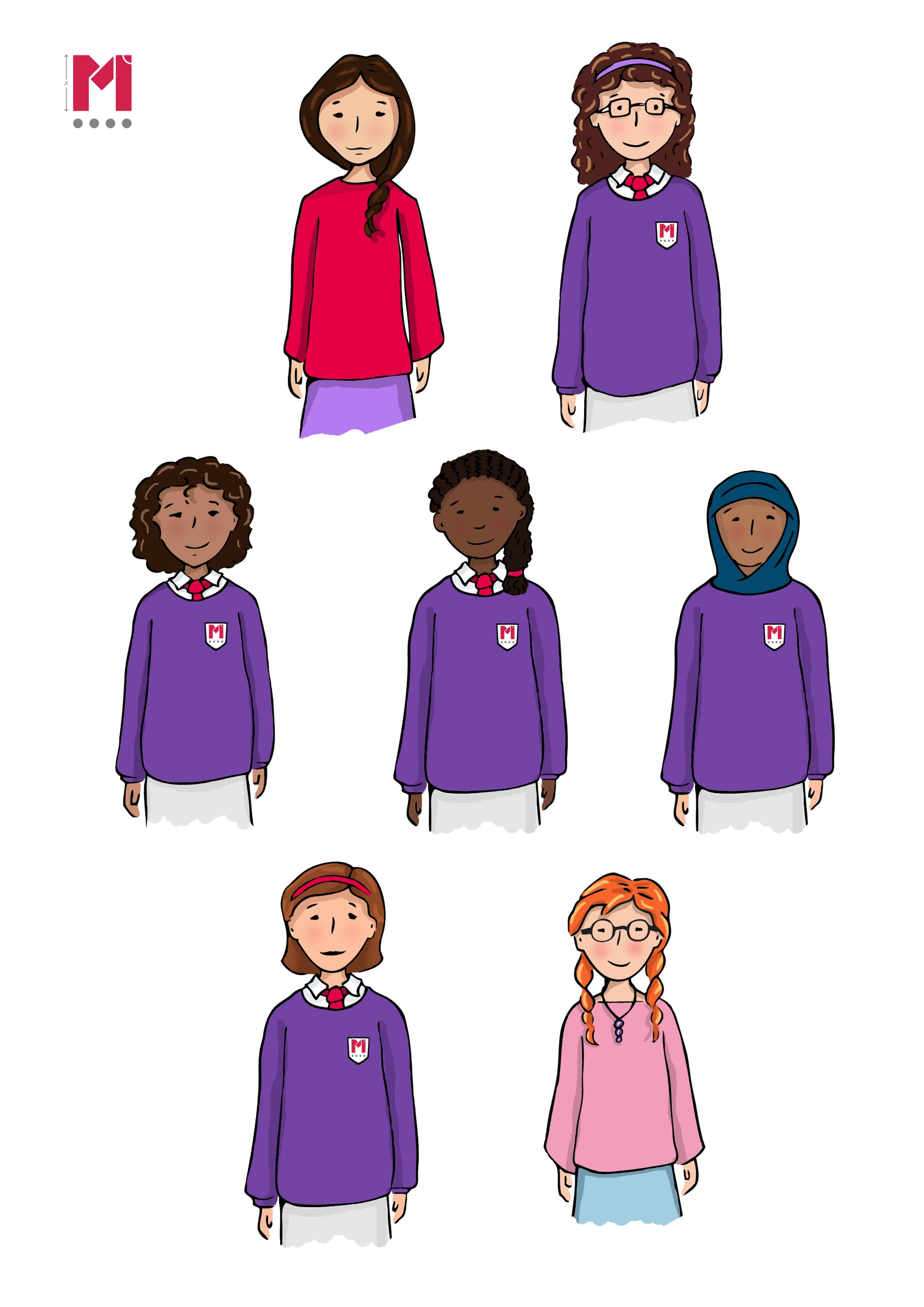 Can you justify both of their responses?
What would the value of £100 become if it grew by 5%, and then another 5%? Is this the same as growing by 10%?


What would the value of £500 become if it increased by 50%, and then decreased by 50%? Is it still £500?
If a £5,400 investment grew 5%, followed by another 5%, how much would it be worth?
If a vintage car was worth £40,000, and increased in value by 1.4% a year for 3 years, how much would it be worth?
I bought a yo-yo in a shop for £1. It decreased by 13%. It was then sold on again for 35% increase on the price they bought it for. How much is it worth now?
If my house price increased by 7% per year for 5 years, what is the direct percentage multiplier for the original amount?
80
………..
………..
………..
………..
………..
50%
70%
90%
10%
30%
Fill in the blanks to make the final box:
As great as possible.
As small as possible.
As close to 80 as possible.
Increase by
Decrease by